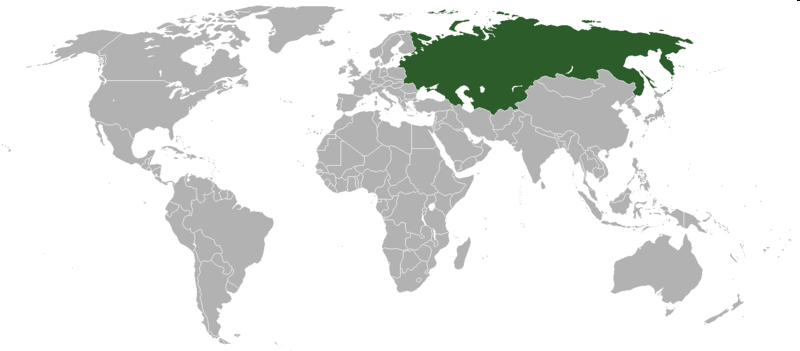 Sovjetska zveza
1922-1991
http://sl.wikipedia.org/wiki/Slika:LocationUSSR.png
Grb in zastava Sovjetske zveze
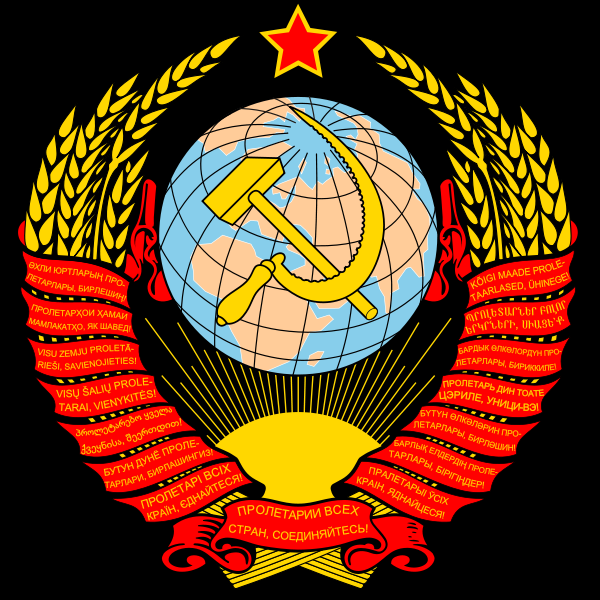 http://sl.wikipedia.org/wiki/Slika:Coat_of_arms_of_the_Soviet_Union.svg
http://sl.wikipedia.org/wiki/Slika:Flag_of_the_Soviet_Union.svg
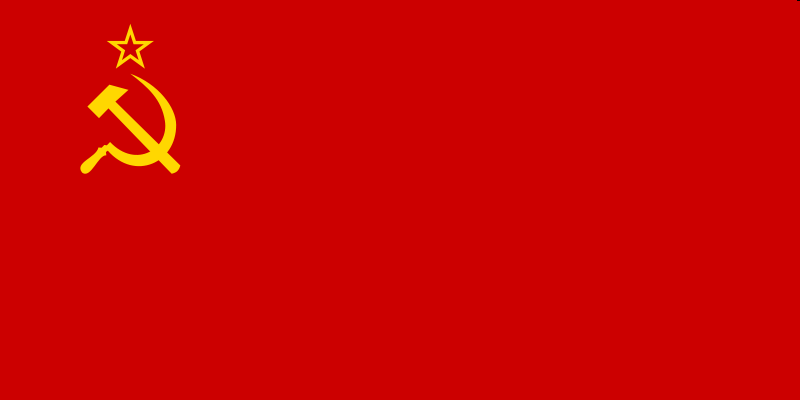 Upravna razdelitev
15 sovjetskih socialističnih republik
Po razpadu vse postale neodvisne,nekatere pa ostale povezane v ohlapni zvezi, imenovani Skupnost neodvisnih držav.
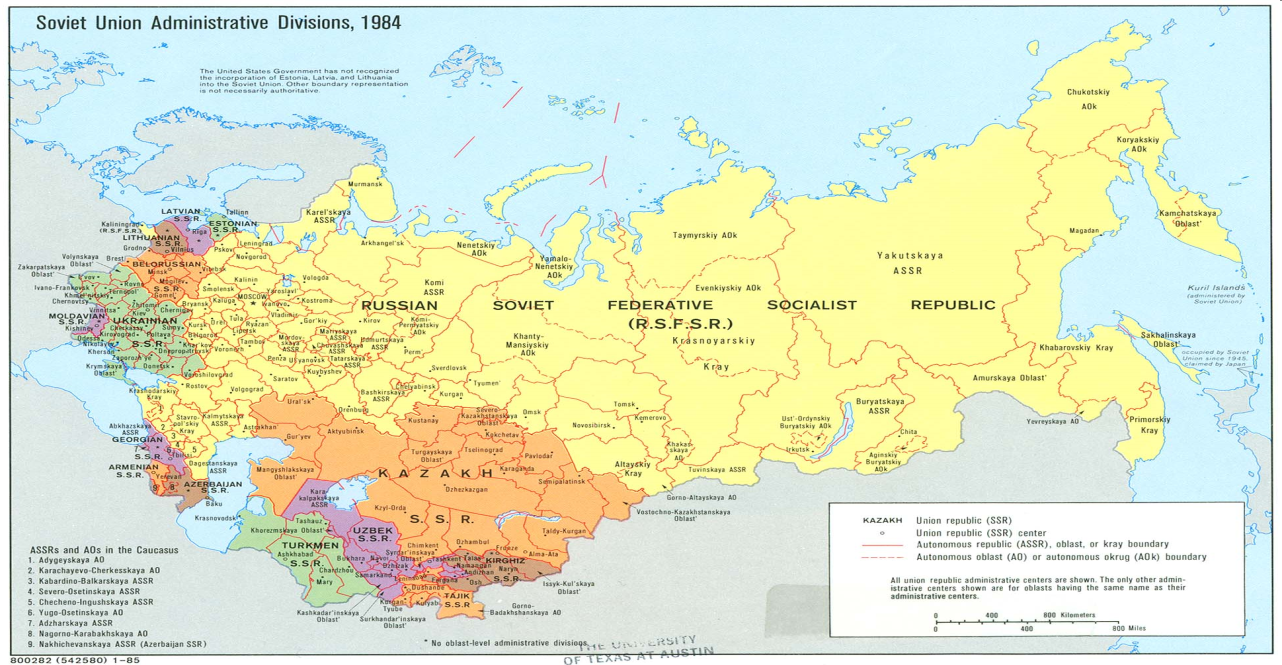 http://www.google.si/imgres?imgurl=http://images.nationmaster.com/images/motw/commonwealth/soviet_union_admin_1984.jpg&imgrefurl=http://maps.nationmaster.com/country/sr/1&usg=__-5wgLQxvr3GCouQv5bH4DUaS71c=&h=1405&w=1939&sz=374&hl=sl&start=15&zoom=1&tbnid=ezpZE1yax2W41M:&tbnh=118&tbnw=163&prev=/images%3Fq%3Dsovjetska%2Bzveza%26um%3D1%26hl%3Dsl%26biw%3D1024%26bih%3D578%26tbs%3Disch:10%2C456&um=1&itbs=1&iact=rc&dur=448&ei=nS_NTIXGM5WTjAeOvMnXBw&oei=QC_NTMXBEoHNjAfZ-InXBw&esq=27&page=2&ndsp=15&ved=1t:429,r:0,s:15&tx=142&ty=86&biw=1024&bih=578
Od vojnega komunizma do nove ekonomske politike
Bolješeviki želeli uresničitev markisizma,visoki davki.obvezna oddaja tržnih presežkov v državi
Zaradi take politike nastala velika lakota, s tem prišlo do političnih nasprotovanji in kmečkih uporov
Bolješeviki stanje zelo poslabša,obupno stanje
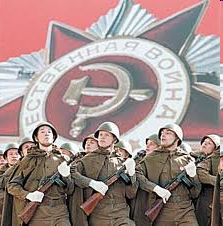 Bolješeviki lotili uresničevanja treh sklopov ukrepov, ki so se izkazali za rešilne:
 …1. organizacija Rdeče armade
…2. sistem vojnega komunizma
…3. proti notranjim nasprotnikom uvedli ‘rdeči teror’
http://www.google.si/imgres?imgurl=http://i96.photobucket.com/albums/l189/zo_wack/red-army.jpg&imgrefurl=http://blogor.bloger.hr/post/crvena-armija-anarhrvije-spremna-za-vas-pregled-druze-mokowski/191326.aspx&usg=__ThXvFbccnueY7MtlS6Rz4qByZK0=&h=347&w=343&sz=27&hl=sl&start=0&zoom=1&tbnid=6fnCeMFkUyS4wM:&tbnh=138&tbnw=136&prev=/images%3Fq%3Dred%2Barmy%26um%3D1%26hl%3Dsl%26sa%3DN%26biw%3D1024%26bih%3D578%26tbs%3Disch:1&um=1&itbs=1&iact=rc&dur=409&ei=AxLMTMXsM4aBswbf_bWXCA&oei=AxLMTMXsM4aBswbf_bWXCA&esq=1&page=1&ndsp=15&ved=1t:429,r:1,s:0&tx=56&ty=81
vlada izda dekret o obvezni vojaški službi
Armado sestavljajo delavci in kmetje
Izkazalo za slabo potezo kmalu se priklučijo tudi drugi sloji
Vsi moški od 18-40 redno vaditi za vojsko
Rdeča armada je hitro rasla
…maja 1918-300 000 vojakov
…marca 1919-1,5 miljon vojakov
…začetek leta 1920-5 miljonov vojakov
 Atentat na Lenina 30.avgusta 1918
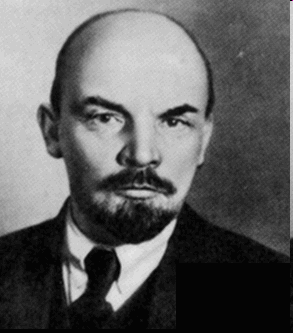 http://www.google.si/imgres?imgurl=http://ibhistoryreview.wikispaces.com/file/view/lenin.gif/30500003/lenin.gif&imgrefurl=http://ibhistoryreview.wikispaces.com/Lenin&usg=__aULyfDRMYooSaGq8z7HTbfh3s7M=&h=333&w=293&sz=30&hl=sl&start=0&zoom=1&tbnid=GfUW3msC5LuBkM:&tbnh=132&tbnw=116&prev=/images%3Fq%3Dlenin%26um%3D1%26hl%3Dsl%26biw%3D1024%26bih%3D578%26tbs%3Disch:10%2C57&um=1&itbs=1&iact=rc&dur=262&ei=CQ_MTJCvG8eDswbf66GpAQ&oei=CQ_MTJCvG8eDswbf66GpAQ&esq=1&page=1&ndsp=16&ved=1t:429,r:6,s:0&tx=60&ty=60&biw=1024&bih=578
Sovjetsko Rusijo zajela kriza..Lenin začel uvajati novo gospodarsko politiko NEP
Država ostane brez glavnih virov hrane
Ustvarili velik,vendar nesposoben uradniški aparat;tako politiko imenujemo KOMUNIZEM
 kmetov položaj se izboljša
Svobodno prodajali,dovoljena manjša svoja podjetja in trgovin
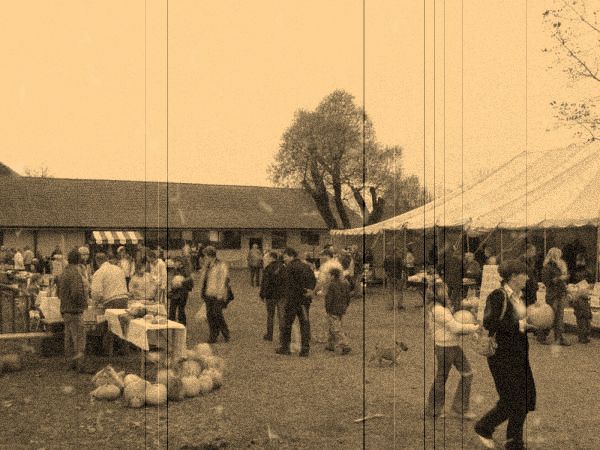 http://www.ljubljanskobarje.si/aktualne-novice/jesenska-trznica-na-barju
Delavci plače dobivali glede storilnosti
Razvoj v Sovjetski državi počasen
Sovjetska Rusija,Ukrajina Belo Rusija in zakavkaške države združijo v zvezo sovjetskih socialistničnih republik (ZSSR) skrajšano Sovjetsko zvezo (SZ).
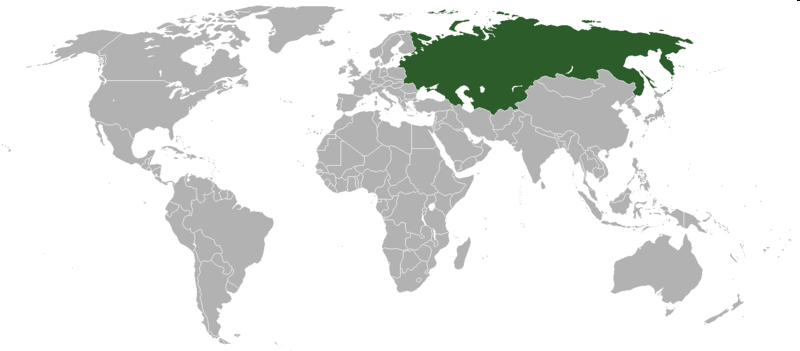 http://sl.wikipedia.org/wiki/Slika:LocationUSSR.png
Plansko gospodarstvo
Januar 1924- umrl Lenin
Dediščino dobil-Josif Visarionovič Džugašvili-Stalin
Oblast utrdi z političnimi pritiski,spletkami in krvavim obračunavanjem 
Spreminjanje gos. ureditve
Uvedel petletke; petletne načrte gos. razvoja
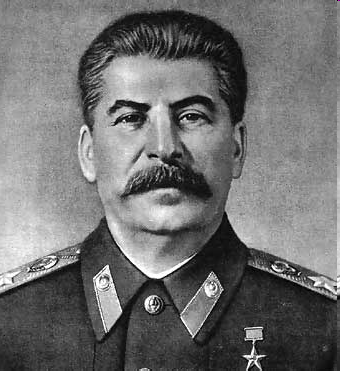 http://www.google.si/imgres?imgurl=http://www.biografiasyvidas.com/biografia/s/fotos/stalin.jpg&imgrefurl=http://www.biografiasyvidas.com/biografia/s/stalin.htm&usg=__y5WZ7we4AvANMU1bdv4EYWmChrU=&h=371&w=340&sz=20&hl=sl&start=0&zoom=1&tbnid=jgDNDvjgQ_75EM:&tbnh=140&tbnw=128&prev=/images%3Fq%3Dstalin%26um%3D1%26hl%3Dsl%26biw%3D1024%26bih%3D578%26tbs%3Disch:1&um=1&itbs=1&iact=rc&dur=954&ei=lQ_MTM6qLY-Cswby7rmXCA&oei=lQ_MTM6qLY-Cswby7rmXCA&esq=1&page=1&ndsp=19&ved=1t:429,r:1,s:0&tx=32&ty=11
Na podeželju začeli uvajati kolektivizacijo 
Kmetom jemali premoženje obenem hoteli povečati kmetijsko proizvodnjo
Kmetje uprli taki politiki; klali živino, požigali polja
Leta 1931-1933 izbruhnila velika lakota umrlo več milijonov ljudi
Stalin hotel iz kmetijske države narediti industrijsko velesilo
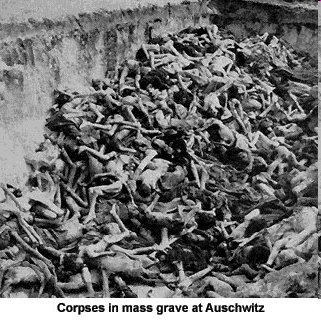 http://www.google.si/imgres?imgurl=http://www.smrklja.si/files/users/u11345/holokavst1auschwitz.jpg&imgrefurl=http://www.smrklja.si/node/28114&usg=__j1-P4dGtF_he780_sPXNb7lGpjE=&h=321&w=321&sz=47&hl=sl&start=29&zoom=1&tbnid=LehrLthsEPePXM:&tbnh=137&tbnw=137&prev=/images%3Fq%3Dlakota%2Bv%2Bdrugi%2Bsvetovni%2Bvojni%26um%3D1%26hl%3Dsl%26biw%3D1024%26bih%3D578%26tbs%3Disch:10%2C969&um=1&itbs=1&iact=rc&dur=398&ei=cBDMTPb9NYm9jAeD3b3XBw&oei=aRDMTM3DNJKHswaWgaWXCA&esq=3&page=3&ndsp=15&ved=1t:429,r:7,s:29&tx=108&ty=59&biw=1024&bih=578
Prva petletka : pospešena elektrifikacija
Druga petletka leta 1933 ; postavitev industrijska podjetja
Stalinu uspelo, da je Sovjetska zveza postala pomembna industrijska država
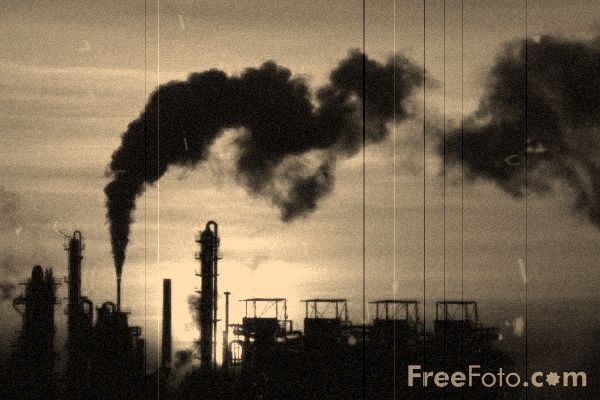 Stalinova tiranija
V njegovem vladanju marsikdo izgubi službo,življenje
V obdobju druge petletke ustanavlja velika taborišča v Sibiriji; zaprti nasprotniki njegovi politiki 
Leta 1934 odbor o tem da en član:kaznivo dejanjetreba zapreti vso družino
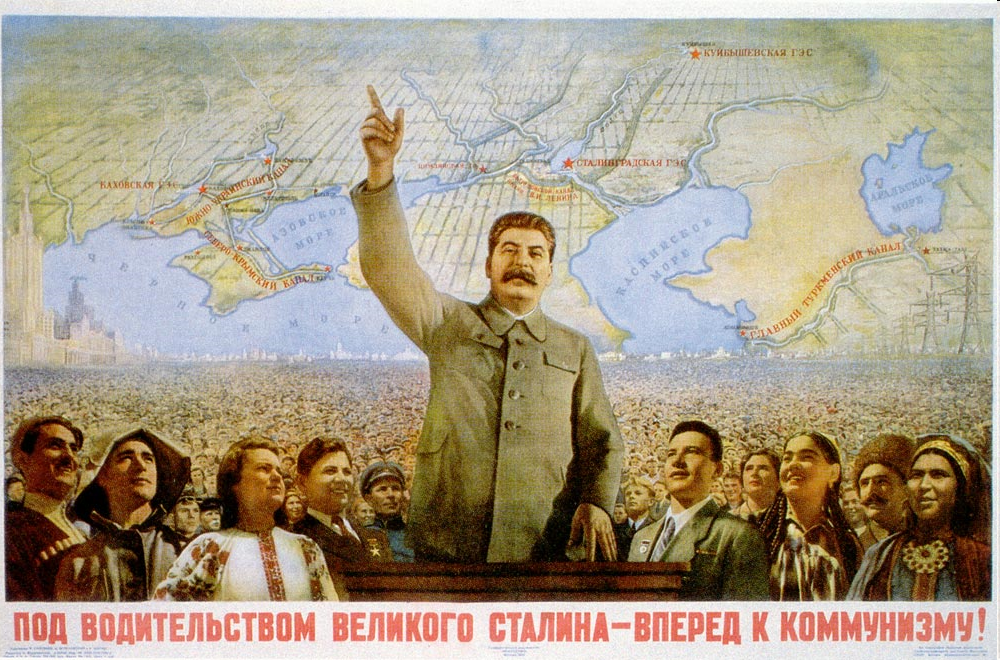 http://www.google.si/imgres?imgurl=http://4.bp.blogspot.com/_XFchCE691Tw/TCV2xmiGMQI/AAAAAAAABBY/-5u1ofT9hpQ/s1600/stalin7.jpg&imgrefurl=http://wordsmelt.blogspot.com/2010/06/where-was-tavarish-stalin.html&usg=__HydoP-LJr8LlKIja0PWVesua1ik=&h=660&w=1000&sz=170&hl=sl&start=19&zoom=1&tbnid=WhDzusYh8CGeqM:&tbnh=115&tbnw=174&prev=/images%3Fq%3Dstalin%26um%3D1%26hl%3Dsl%26biw%3D1024%26bih%3D578%26tbs%3Disch:10%2C285&um=1&itbs=1&iact=rc&dur=479&ei=ejLNTM_bK8yNjAe8kdTWBw&oei=dTLNTLu6NtKj4QaupPDcDA&esq=2&page=2&ndsp=20&ved=1t:429,r:1,s:19&tx=132&ty=56&biw=1024&bih=578
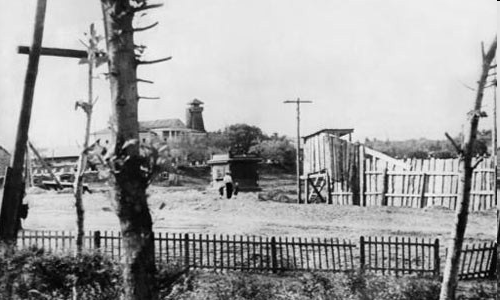 http://www.google.si/imgres?imgurl=http://estb.msn.com/i/CF/AE1EF3BAF98169BC5964F89A4027.jpg&imgrefurl=http://news.ie.msn.com/gallery.aspx%3Fcp-documentid%3D154687049%26page%3D3&usg=__Vl-31W3VazrYcgYN-Lg1O4Uz6KI=&h=300&w=500&sz=41&hl=sl&start=0&zoom=1&tbnid=NX7h2I0rMYxpAM:&tbnh=137&tbnw=230&prev=/images%3Fq%3Dsiberia%2Bcamps%26um%3D1%26hl%3Dsl%26sa%3DN%26biw%3D1024%26bih%3D578%26tbs%3Disch:10%2C228&um=1&itbs=1&iact=rc&dur=358&ei=Fj7QTIjGHciztAbA6On0AQ&oei=Fj7QTIjGHciztAbA6On0AQ&esq=1&page=1&ndsp=12&ved=1t:429,r:9,s:0&tx=117&ty=71&biw=1024&bih=578
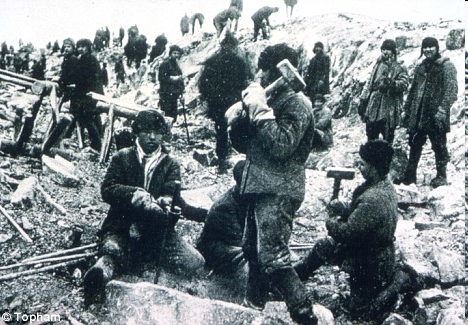 http://www.google.si/imgres?imgurl=http://i.dailymail.co.uk/i/pix/2008/09/02/article-1051871-0065F19800000258-462_468x325.jpg&imgrefurl=http://www.dailymail.co.uk/news/article-1268374/Still-running-Stalin-Tyrants-daughter-84-tells-tragic-life-escaping-legacy-new-home-sleepy-U-S-farming-town.html&usg=__C60aq6dY3HtOL_iaQbo-5YjBYZQ=&h=325&w=468&sz=75&hl=sl&start=0&zoom=1&tbnid=ewYySQTTk9ffSM:&tbnh=141&tbnw=195&prev=/images%3Fq%3Dsiberia%2Bcamps%26um%3D1%26hl%3Dsl%26sa%3DN%26biw%3D1024%26bih%3D578%26tbs%3Disch:1&um=1&itbs=1&iact=rc&dur=414&ei=sT7QTO75D9W7jAeDm_ykBg&oei=Fj7QTIjGHciztAbA6On0AQ&esq=10&page=1&ndsp=12&ved=1t:429,r:2,s:0&tx=116&ty=99
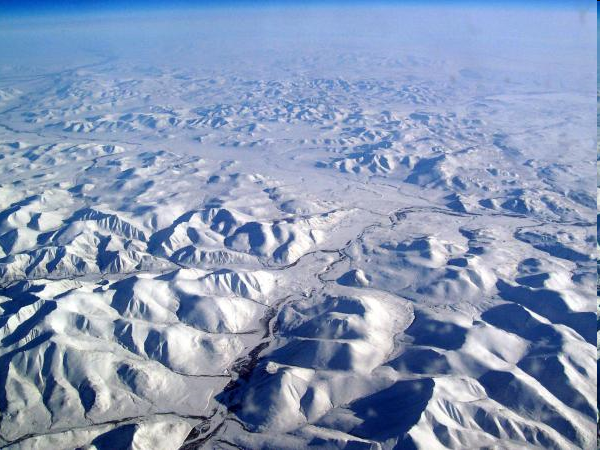 http://www.google.si/imgres?imgurl=http://i.dailymail.co.uk/i/pix/2008/09/02/article-1051871-0065F19800000258-462_468x325.jpg&imgrefurl=http://www.dailymail.co.uk/news/article-1268374/Still-running-Stalin-Tyrants-daughter-84-tells-tragic-life-escaping-legacy-new-home-sleepy-U-S-farming-town.html&usg=__C60aq6dY3HtOL_iaQbo-5YjBYZQ=&h=325&w=468&sz=75&hl=sl&start=0&zoom=1&tbnid=ewYySQTTk9ffSM:&tbnh=141&tbnw=195&prev=/images%3Fq%3Dsiberia%2Bcamps%26um%3D1%26hl%3Dsl%26sa%3DN%26biw%3D1024%26bih%3D578%26tbs%3Disch:1&um=1&itbs=1&iact=rc&dur=414&ei=sT7QTO75D9W7jAeDm_ykBg&oei=Fj7QTIjGHciztAbA6On0AQ&esq=10&page=1&ndsp=12&ved=1t:429,r:2,s:0&tx=116&ty=99
V letih 1935-1939 čistke prizadele vsaj do 6-7 milijonov ljudi
Tajna policija velik vplivnadzorovala vsa dogajanja v družini, po svoji presoji so lahko odstranili kogar so hoteli
V Stalinovem času se je Sovjetska zveza bolj vključila v evropsko politiko
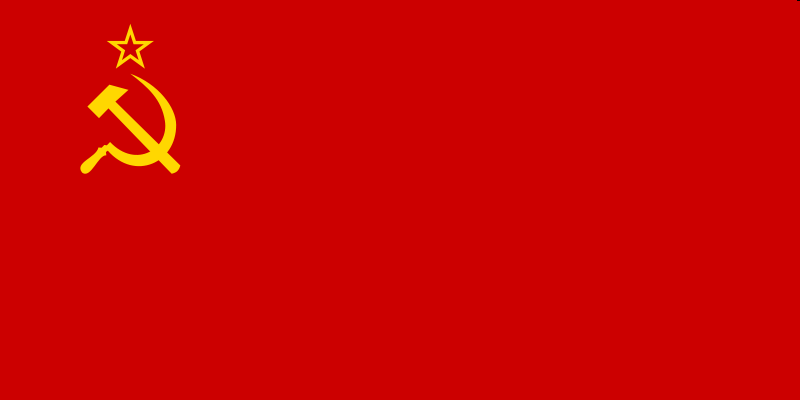 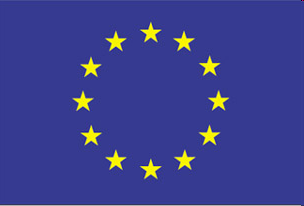 Se bolj vključila v evropsko politiko
http://www.google.si/imgres?imgurl=http://www.coe.si/img/content_image/1210_1-2174.jpg&imgrefurl=http://www.coe.si/sl/predstavitev_sveta_evrope/simboli/&usg=__bvFR1vt_v99sgfWqMfXagLYcKo4=&h=206&w=304&sz=14&hl=sl&start=0&zoom=1&tbnid=4WSZ6QHBLwFXTM:&tbnh=115&tbnw=169&prev=/images%3Fq%3Devropska%2Bzastava%26um%3D1%26hl%3Dsl%26biw%3D1024%26bih%3D578%26tbs%3Disch:1&um=1&itbs=1&iact=rc&dur=310&ei=ADPNTKbbOYm6jAeSxYXXBw&oei=ADPNTKbbOYm6jAeSxYXXBw&esq=1&page=1&ndsp=15&ved=1t:429,r:1,s:0&tx=96&ty=17
Poraz tuje intervencije
V Sibiriji veliko političnih in drugih nejasnosti v zvezi z intervencijo
Vsakdo iz intervencije je imel svoje cilje
Japonskada bi se trdno zasidrala v Sibiriji…vzpostavili japonski monopol nad trgovino in gospodarstvem
Nekatere države umaknile iz Sibirije
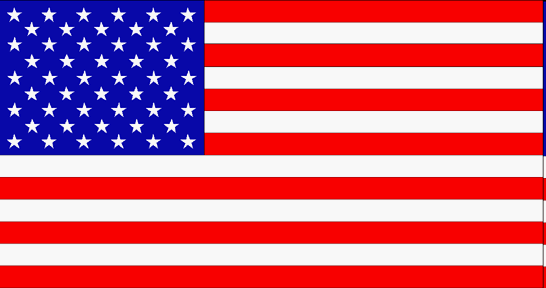 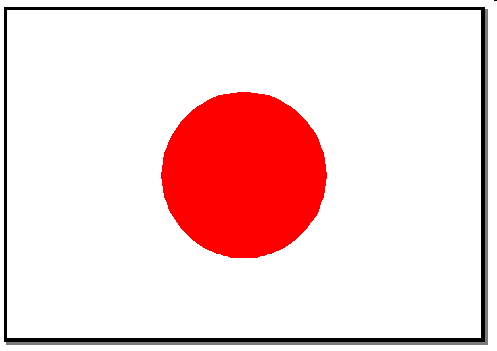 http://www.optimus-prevajanje.com/zastave/slike/zda-prevajanje-zastava.gif
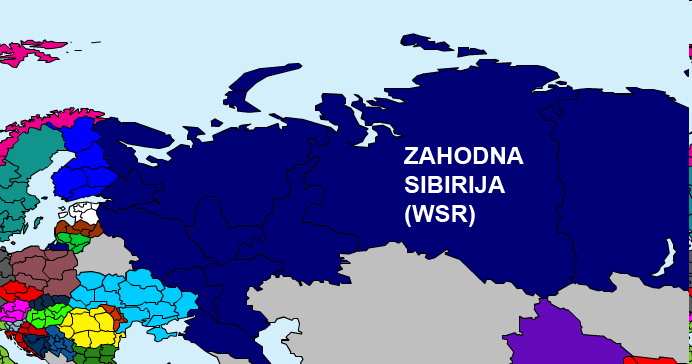 http://www.poslovni-utrip.si/wp-content/uploads/2007/11/japan-flag.gif
http://www.shrani.si/f/15/dG/4D10MWEx/mapa-sibirija.jpg
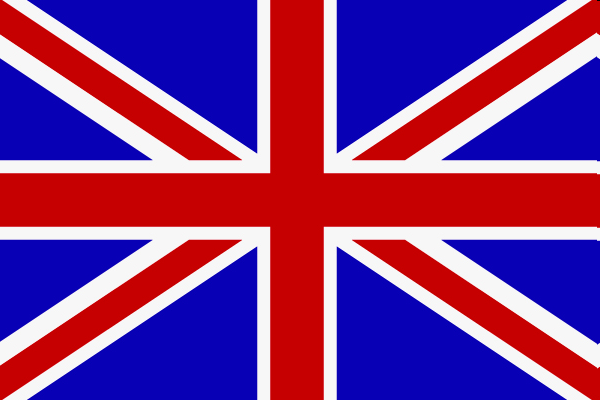 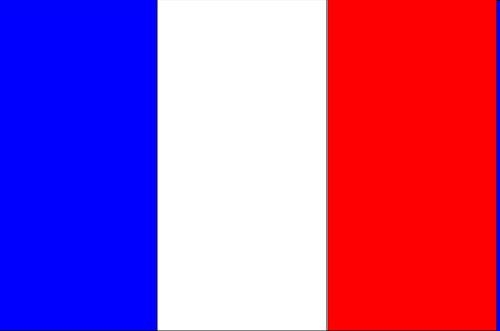 http://www.optimus-prevajanje.com/zastave/slike/francija4-prevajanje-zastava.gif
http://www.growquest.com/_borders/flag%20great%20britain.jpg
Viri
http://sl.wikipedia.org/wiki/Sovjetska_zveza
Učbenik:Naše stoletje;zgodovina za 8.razred osnovne šole
Avtorji:Ana Nuša Kern,Dušan Nećak,Božo Repe
Izdaja:1997
Založba MODRIJAN
Knjiga:SVETOVNA ZGODOVINA:od začetkov do danes
Avtorji:prof.dr.Jochen Bleicken
            Docent.dr.Jurgen Bucking
            prof.dr. Torsten Capelle
           prof. dr. Werner Eichhorn 
         Prof. dr. Karl-Gerog-Faber
         dr. Ingrid Heridricg 
Prevod: Janez Gradišnik
               Roman Zupan
Založba: Cankarjeva založba
Natisnilo:ČGP Delo
Izdaja: 1976
Knjiga:STOLETJE SVETOVNIH VOJN
Skupina avtorjev:
                           Janez Čuček
                          Zoran Jerin 
                         Miloš Mikeln
                        Andrej Novak
                       Božidar Pahor
                       Kazimir Rapoša
                       Janez Stanič
                       Jože Šircelj
                      Jaka Štular
Uredil:Kazimir Rapoša
Izdaja:Cankrajeva založba v Lj.1981 za založbo Mikoš Mikeln
Natisnila: Tiskarna ČGP Delo,Ljubljana
Izdaja:1981